VARIÁVEIS INSTRUMENTAIS E INFERÊNCIA CAUSAL
Luiz Guilherme Scorzafave
Bibliografia
Angrist, J.; Imbens, G. W.; and Rubin, D.  (1996) Identification of Causal Effects Using Instrumental Variables (with discussion). Journal of the American Statistical Association, vol 91, no 434, 444-472.
Morgan, S.L. (2001) Counterfactuals, Causal Effect Heterogeneity, and the Catholic School Effect on Learning. Sociology of Education v74, n4, 341-374.  
Morgan, S.L.; Winship C. (2008) Counterfactuals and causal inference. Methods and Principles for Social Research. Cambridge: Cambridge University Press
ANGRIST, Joshua D.; PISCHKE, Jörn-Steffen. Mostly harmless econometrics: An empiricist's companion. Princeton university press, 2008
Objetivos
Vamos interpretar os estimadores de variáveis instrumentais permitindo que o efeito da variável endógena seja heterogêneo.
Por que estimar um efeito heterogêneo é importante? 
Validade Interna: se dada estratégia conseguiu obter os efeitos causais de interesse para certa população.
Validade Externa: se o valor encontrado para o efeito é válido em contextos diferentes do estudo em questão
Exemplo: experimentos aleatórios tem geralmente pequena validade externa e grande validade interna.
Objetivos
Um instrumental econométrico com efeito heterôgeneo nos ajuda a ter uma ideia da validade interna e externa das estimativas baseadas em variáveis instrumentais.

Para estimar o efeito populacional médio causal, precisamos de hipóteses fortes sob o efeito do instrumento na variável endógena: efeito do tratamento é constante (homogêneo).

Sem esta hipótese, é possível identificar efeitos médios para  subpopulações que são induzidas pelo instrumento a ter uma mudança no valor das variáveis endógenas (LATE)
Variáveis instrumentais
Variáveis instrumentais
Variáveis instrumentais
Variáveis instrumentais
Estimador de VI de efeitos causais
A ideia é de que se houver alguma fonte exógena de variação que afete Y somente via D, variável de tratamento, essa variável pode ajudar na identificação do efeito causal de D em Y.

Instrumento deve ser altamente correlacionado com D, mas não com não observáveis que afetam Y.
Estimador de VI de efeitos causais
Estimador de VI de efeitos causais
Suponha que P(D=1) = f(z), z é binária. A figura abaixo representa 2 formas possíveis pelas quais z pode se relacionar com ambos D e Y.
       
 


             Figura A                             Figura B
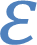 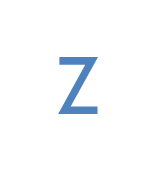 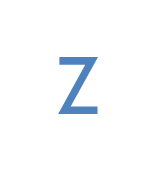 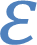 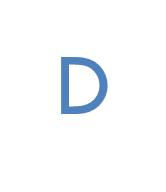 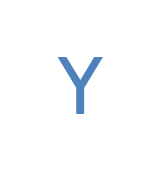 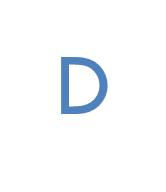 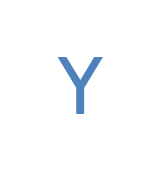 Estimador de VI de efeitos causais
Estimador de VI de efeitos causais
Estimador de VI de efeitos causais
Estimador de VI de efeitos causais
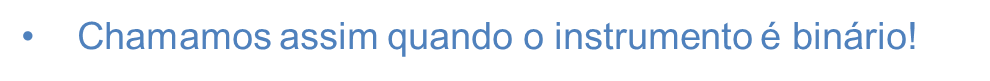 Estimador de VI de efeitos causais
Do ponto de vista da abordagem de resultados potenciais, na qual geralmente se assume que os efeitos causais variam significativamente entre indivíduos, essa hipótese é limitante e não razoável.

Assim, um dos objetivos aqui é explicar quando e como tal hipótese pode ser relaxada.
Estimador de VI de efeitos causais
Exemplo
Avaliar efeito da escola privada na proficiência via programa que dá voucher via sorteio a alunos (sistema público e privado) via loteria.
* D=1(privado) e D=0(público)
Sendo que 10% dos estudantes elegíveis ganham voucher. 
Imagine que a configuração final de estudantes e escolas é a seguinte:
Exemplo
Exemplo
Exemplo
Exemplo
Limitações da análise tradicional de vi
Na abordagem tradicional, desde que exista um instrumento que seja de “boa qualidade”, então um estimador de VI pode ser usado para efetivamente estimar um efeito causal. 
Mas mesmo na VI tradicional, há algumas limitações nessa estratégia de estimação.
Limitações da análise tradicional de vi
Muitas vezes é difícil defender que Z não tem efeito direto sobre Y.
	
2)  VI é viesado em amostras finitas 

3) Viés pode ser grande se a correlação entre Z e D for fraca (instrumento fraco)
CASO (1)
Mesmo “experimentos naturais” podem não estar imunes a esse problema. Suponha o caso em que a data de nascimento seja instrumento (Z) para status de veterano (D) para se estimar efeito do serviço militar no Vietnã sobre rendimento(Y).
Mesmo Z sendo gerado aleatoriamente, depois do sorteio ter sido feito, empregadores podem ter comportamento diferente de acordo com o número sorteado (data de nascimento), investindo mais naqueles com menos chance de recrutamento.
casos (2) e (3)
Angrist, Imbens e Rubin (1996)
LATE
Como interpretar um estimador de VI como estimador de efeito causal?
Imagine que D e Z sejam variáveis binárias. Pode-se definir 4 grupos:
LATE
No exemplo do efeito da escola privada (D) sobre nota (Y), loteria para receber o voucher (Z) é a V.I.
• Compliers: Estudantes que só ficam na escola privada se tiverem o voucher, senão ficam na pública;
• Defiers: Estudantes que só ficam na privada se NÃO receberem voucher.
Always: Estudantes que sempre ficam na privada, independente do voucher
• Never: Estudantes que nunca ficam na privada, independente do voucher.
LATE
Analogamente à definição de Y, a variável D pode ser definida como:
LATE
Dadas essas definições, um instrumento Z válido para o efeito causal de D em Y deve satisfazer as seguintes hipóteses para se identificar um LATE:
LATE
LATE
LATE
3. Monotonicidade: ou K ≥ 0 para todo mundo, ou K ≤ 0 para todos indivíduos. 

Compliers e defiers não podem coexistir na população.
Exemplo escola privada
No caso da escola privada, como o instrumento Z é aleatório, vale a hipótese 1 e como Z prediz D, vale a hipótese 2 (ou seja, quem recebe voucher está mais na privada).

Para hipótese 3, deve excluir possibilidade de defier: razoável excluir caso em que evita escola privada se recebe voucher.
LATE
P
P
Sob monotonicidade, exclui defier:
LATE - Demonstração
Numerador do Wald
compliers
= E(Y|Z=1,D=1)∙{Pr(D=1|Z=1)-Pr(D=1|Z=0)} -
compliers
E(Y|Z=0,D=0)∙{Pr(D=0|Z=0)-Pr(D=0|Z=1)} +
always
{E(Y|Z=1,D=1)-E(Y|Z=0,D=1)}∙Pr(D=1|Z=0) +
never
{E(Y|Z=1,D=0)-E(Y|Z=0,D=0)}∙Pr(D=0|Z=1)
*
LATE - Demonstração
Colocando * na equação anterior, somem os termos always e never.
= E(Y|Z=1,D=1)∙{Pr(D=1|Z=1)-Pr(D=1|Z=0)} -
E(Y|Z=0,D=0)∙{Pr(D=0|Z=0)-Pr(D=0|Z=1)} +
{E(Y|Z=1,D=1)-E(Y|Z=0,D=1)}∙Pr(D=1|Z=0) +
{E(Y|Z=1,D=0)-E(Y|Z=0,D=0)}∙Pr(D=0|Z=1)
LATE - Demonstração
LATE - Demonstração
LATE
Note que always e never não respondem ao instrumento (sua atribuição ao tratamento não é determinada por Z).
Se só há compliers, estes contribuem com toda a variação que gera a estimativa de V.I., pois só seu comportamento responde ao instrumento.
Se tanto compliers quanto defiers estão presentes, a estimativa de Wald não tem interpretação causal bem definida. Em geral, assume-se que K≥0 e não há defiers.
Exemplo (p.204 – Morgan e Winship)
exemplo – Morgan e Winship
- OLS = 9,667
exemplo – Morgan e Winship
Por independência, mesma distribuição de a, n e c para Z=0 e Z=1!!!
Entre Z=0, 11,1% são always
Entre Z=1, 11,1% são always
Entre Z=0, 80% são never
Entre Z=1, 80% são never
exemplo – Morgan e Winship
exemplo – Morgan e Winship
exemplo – Morgan e Winship
exemplo – Morgan e Winship
Conclusões
Instrumento fraco é muito ruim;
Se efeito heterogêneo causal ocorre, só deve usar V.I. se hipóteses 1 e 3 valerem, especialmente monotonicidade;
Se efeito heterogêneo está presente, não deve combinar instrumentos via MQ2E e sim dar medida de LATE separada para os instrumentos que satisfazem monotonicidade.
Críticas e Extensões
Críticas
LATE depende do instrumento, pois dependendo do instrumento, posso estar em complier ou never em cada caso.

Extensões
Heckman e Vytlacil (2005): LATE é média ponderada de efeitos tratamento marginais.
Efeito Tratamento Marginal (MTE)
Heckman e Vytlacil (2005) mostram que LATE pode ser visto como uma média ponderada de efeito tratamento marginal mais fundamentais.

Exemplo: Suponha que ao invés de 10% receberem um voucher de $3000, 10% recebem voucher que varia entre $1 e a mensalidade mais cara, sendo retirado de distribuição uniforme aleatoriamente.
Efeito Tratamento Marginal (MTE)
Nesse caso, o tamanho do voucher é um instrumento válido Z, mantendo as mesmas hipóteses:
Z é atribuído aleatoriamente
Z possui efeito diferente de zero em D
Efeito Z em D é monotônico (nesse caso, essa hipótese estipula que a probabilidade real de receber o tratamento é maior para ∆’s com Z=Z” do que do que para os com Z=Z’ se Z”>Z’).
Efeito Tratamento Marginal (MTE)
Heckman e Vytlacil (2005) define dois conceitos relacionados: 
Local instrumental variable (LIV): “VI local”
É o caso limite de uma retirada dupla de VI de Z na qual Z” se aproxima de Z’, para quaisquer dois valores de Z tais que Z”>Z’.
b) Efeito Tratamento Marginal (MTE)
Cada LIV define um efeito tratamento marginal, o qual é a forma limite do LATE, no qual a VI é uma LIV.
Efeito Tratamento Marginal (MTE)
Exemplo: Pode-se formar LIV’s a partir de Z estratificando os dados pelos valores de Z e então considerando estratos vizinhos. 
Dado uma amostra grande e programa voucher grande, LIV’s podem ser construídas para cada aumento de 1 dólar no voucher.
Cada LIV pode ser usada para estimar um LATE e estes podem ser considerados MTE.
O problema dessa abordagem é ter as LIV’s.
Bibliografia
Cornelissen, Thomas, et al. "From LATE to MTE: Alternative methods for the evaluation of policy interventions." Labour Economics 41 (2016): 47-60.

Imbens, Guido W. "Better LATE than nothing: Some comments on Deaton (2009) and Heckman and Urzua (2009)." Journal of Economic literature 48.2 (2010): 399-423.